Unidades Logarítmicas
EA5HS
Luis
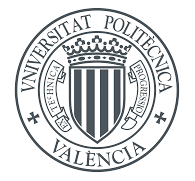 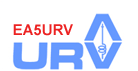 ¿ Qué es un logaritmo ?
10
?
base
Ejemplos
¿ Cómo se obtiene un logarítmo ?
1,57403126773
Tediosos cálculos de un desarrollo en serie . . . . . . . .
TABLAS de LOGARITMOS
. . . . . . hechos desde la antigüedad y escritos en
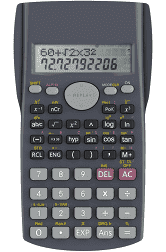 Actualmente apretamos un botón de la calculadora
Logaritmo y antilogaritmo
1,57403126773
Antilogaritmo de
1,57403126773
Logaritmo
37,5
1,57403126773
Antilogaritmo
Propiedades de los logaritmos
Los logaritmos transforman las multiplicaciones en sumas
Muy tedioso
de calcular con
lápiz y papel
lápiz y 
papel
tablas
tablas
tablas
2
1
3
4
Propiedades de los logaritmos
Los logaritmos transforman las divisiones en restas
Muy tedioso
de calcular
2
1
3
4
Propiedades de los logaritmos
Los logaritmos transforman las potencias en multiplicaciones
Muy tedioso
de calcular
2
1
3
¿ Por qué se utilizan los logaritmos ?
Compresión 
de la escala numérica 
de una 
determinada magnitud física
1
2
3
¿ Por qué se utilizan los logaritmos en ingeniería radio ?
Potencia a la entrada de un receptor
Ejemplo:
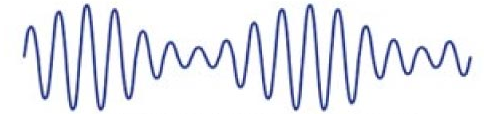 Señal
al umbral de
saturación
Muy poca
variación
RECEPTOR
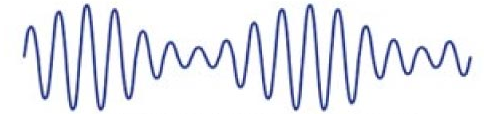 C.A.G.
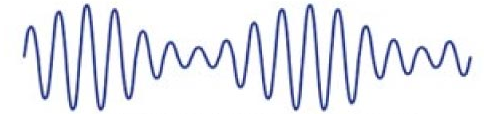 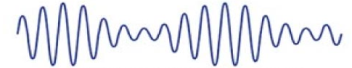 Mucha
variación
Señal
al umbral de
sensibilidad
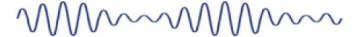 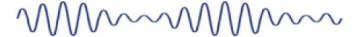 Uso de unidades logarítmicas !!
Relación entre potencias  ( dB )
Sean las potencias
Decibelio
o Decibel
vatios
vatios
diremos que su relación en ( dB ) es
vatios
adimensional
Bélio o Bel
vatios
deci Bélio o  deci Bel
Relación entre potencias  ( dB )
Ejemplo
tendremos
Ganancia ( amplificación )
¿ Cual será la ganancia de un amplificador que entrega una potencia de salida de 
100 W al ser excitado por una potencia de 1 W ?
Pérdidas ( atenuación )
¿ Cuanto serán las pérdidas de un atenuador cuando a la salida tenemos  1 W tras
haber aplicado 100 W  a su entrada ?
Balance de pérdidas y ganancias en una 
cadena de transmisión
Potencia en unidades logarítmicas
Una potencia en vatios también la podemos expresar en unidades 
logarítmicas si la comparamos con un valor de referencia que suele ser 
el vatio o el milivatio.
Si la referencia es 1 W
Potencia en vatios
Potencia en 
unidades logarítmicas
referida a 1 vatio
ref. 1 W
Potencia en 
unidades logarítmicas
referida a 1 vatio
Potencia en vatios
Potencia en unidades logarítmicas
Una potencia en vatios también la podemos expresar en unidades 
logarítmicas si la comparamos con un valor de referencia que suele ser 
el vatio o el milivatio.
Si la referencia es 1 mW
Potencia en vatios
Potencia en 
unidades logarítmicas
referida a 1 milivatio
ref. 1 mW
Potencia en 
unidades logarítmicas
referida a 1 milivatio
Potencia en vatios
Ejemplos
¿ Cuantos dBm son  1 W  de potencia ?
atenuación
ganancia
¿ Cuantos dBm son  100 W  de potencia ?
ganancia
ganancia
atenuación
¿ Cuantos dBm son  1 kW  de potencia ?
Ejemplos
¿ Qué valor en vatios corresponde a esta potencia de sensibilidad ?
Potencia de sensibilidad
en unidades naturales 
(vatios)
Potencia de sensibilidad
en unidades logarítmicas 
referidas a 1 mW
Potencia a lo largo de un una cadena de transmisión
“Los logaritmos convierten multiplicaciones en sumas”
“Los logaritmos convierten divisiones en restas”
Relación entre potencias en términos de tensiones 
sobre una misma impedancia
Los logaritmos convierten
potencias en productos
Cuando
relacionamos
tensiones
Cuando 
relacionamos
potencias
Tensión en unidades logarítmicas
Una tensión en voltios también la podemos expresar en unidades 
logarítmicas si la comparamos con un valor de referencia que suele ser 
el voltio o el microvoltio.
Si la referencia es 1 V
Tensión en voltios
Tensión en 
unidades logarítmicas
referida a 1 voltio
ref. 1 V
Tensión en 
unidades logarítmicas
referida a 1 voltio
Tensión en voltios
Tensión en unidades logarítmicas
Una tensión en voltios también la podemos expresar en unidades 
logarítmicas si la comparamos con un valor de referencia que suele ser 
el voltio o el microvoltio.
Si la referencia es 1 V
Tensión en voltios
Tensión en 
unidades logarítmicas
referida a 1 microvoltio
ref. 1 V
Tensión en 
unidades logarítmicas
referida a 1 microvoltio
Tensión en voltios
Intensidad del campo eléctrico
El campo eléctrico  (V/m) se seuele expresar en unidades logarítmicas referidas a 1 V/m
Campo eléctrico en V/m
Campo eléctrico
en unidades logarítmicas
referido a 1 V/m
ref.  1 V/m
Campo eléctrico
en unidades logarítmicas
referido a 1 V/m
Campo eléctrico en V/m
Diagramas de radiación en antenas
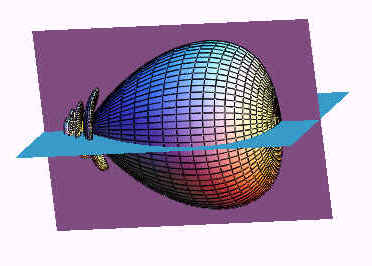 Diagramas de radiación en antenas
En esa dirección la antena
presenta ganancia máxima
En esa dirección la 
ganancia de la antena
está 10 dB por debajo 
de la ganancia máxima
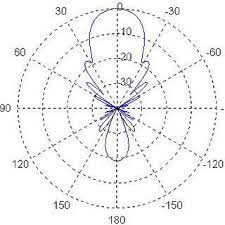 Ganancia de una antena  (ejemplo)
igual en todas 
las direcciones
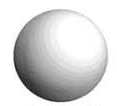 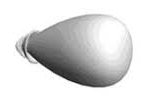 dir. máx.
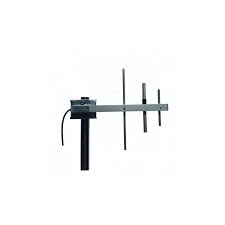 Antena
isotrópica
Antena
directiva
Que una antena directiva tenga 14 dB de ganancia quiere decir que si utilizásemos
una antena isotrópica , nuestra antena directiva entrega o recibe
más que la isotrópica
Relación señal a ruido (equipos)
Margen dinámico (equipos)
Señal
al umbral de
saturación
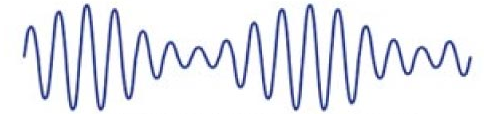 RECEPTOR
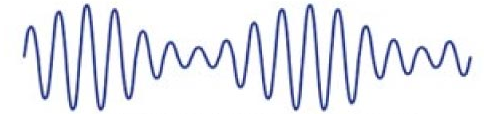 Señal
al umbral de
sensibilidad
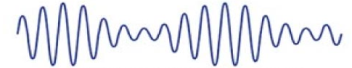 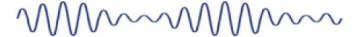 Factor de ruido (equipos)
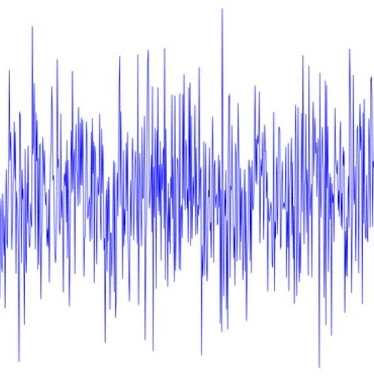 Cuadripolo
ruidoso
ruido a la salida
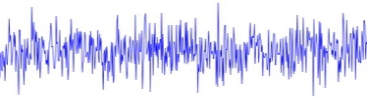 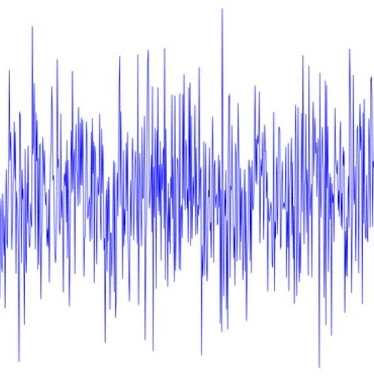 ruido a la entrada
Ruido a la salida en el caso de
 un cuadripolo ficticio no ruidoso
Niveles de los armónicos (equipos)
Carga
artificial
nivel de
portadora
ANALIZADOR de ESPECTRO
nivel del
armónico
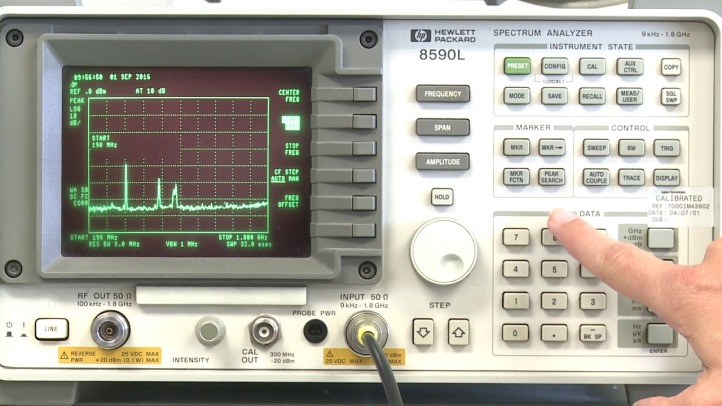 n-simo
armónico
portadora